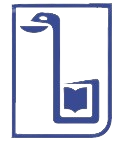 Звіт з анкетування про якість викладання дисциплін кафедрами ОНМедУ2024-2025 н.р.осінній семестрОПП «Стоматологія»
Складові, які впливали на позитивну оцінку кафедри та викладача
Педагогічна майстерність: здатність ефективно передавати знання, використовуючи різноманітні методи та техніки навчання.
Залученість здобувачів: спроможність мотивувати здобувачів до активної участі в навчальному процесі та заохочення їхньої самостійної роботи.
Інноваційність: впровадження нових технологій, методик або підходів у навчанні, що сприяють підвищенню якості освіти.
Науковий внесок: активна наукова діяльність, публікації, дослідження у своїй галузі, які збагачують навчальний процес актуальними знаннями.
Комунікаційні навички: здатність налагоджувати ефективний діалог зі студентами, колегами та адміністрацією.
Професійний розвиток: постійне підвищення власної кваліфікації та освітнього рівня.
Етика та поведінка: високі моральні стандарти, повага до студентів та колег, відповідальність.
Результати здобувачів: успіхи здобувачів, їхня активність у науковій та позаакадемічній діяльності, можуть бути відображенням якості викладання.
Складові,  які впливали на негативну оцінку кафедри та викладача
Використання застарілих технік навчання
Використання застарілої технічної бази, відсутність доступу до сучасних аудиовізуальних засобів та манекенів
Надмірний психологічний тиск на студентів
Низький рівень кваліфікації викладача, відсутність сучасних знань з предмету
Неетична поведінка та некоректне ставлення викладача щодо студентів
Академічна НЕдоброчесність викладача (необ'єктивність та неаргументованість оцінювання, незрозумілість критеріїв оцінювання, упередженість під час оцінювання, несвоєчасне ознайомлення студентів із критеріями оцінювання тощо)
Низька організаційна культура викладача (невчасний початок та завершення занять, не дотримання розкладу)  
Занадто високі вимоги від час проведення іспиту/ заліку
Перепони з боку викладача під час здачі дисципліни власними зусиллями
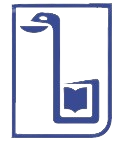 Кафедра гістології, цитології, ембріології та патологічної морфології з курсом судової медицини
Дисципліни, що викладають в I семестрі:
Патологічна морфологія
Загальна оцінка якості викладанняБільшість респондентів висловлюють високу задоволеність дисципліною, відзначаючи її цікавість, пізнавальність та ефективність викладання. Викладачі отримали позитивні відгуки за педагогічну майстерність та змістовний підхід.
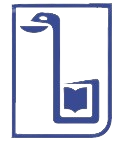 Кафедра гістології, цитології, ембріології та патологічної морфології з курсом судової медицини
Компетентність викладачівЗдобувачі високо оцінили роботу викладачів, зокрема відзначаючи професіоналізм, змістовність лекцій та здатність зацікавити матеріалом.
Матеріально-технічне забезпеченняВиявлено проблему з якістю навчальних препаратів – частина з них у незадовільному стані (пошкоджені, з потрісканими скельцями), що ускладнює навчальний процес. Також є скарги щодо утилізації старих препаратів без заміни їх на нові.
Організаційні питанняДеякі здобувачі відзначили плутанину в розкладі тем занять, що потребує більш ретельної перевірки з боку кафедри.
Баланс між теорією та практикоюЧастина респондентів висловила побажання щодо збільшення кількості практичних занять та детальнішого аналізу препаратів під час занять.
Загальний настрій студентівВідгуки містять численні слова подяки та побажання успіхів, що свідчить про загальне задоволення навчальним процесом.
Рекомендації:
Оновити матеріально-технічну базу, зокрема препарати, які використовуються на заняттях.
Розглянути можливість збільшення практичних занять та детальнішого аналізу препаратів під час навчального процесу.
Кафедра загальної та клінічної епідеміології та біобезпеки з курсом мікробіології та вірусології
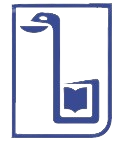 Дисципліни, що викладають в I семестрі:
Епідеміологія
ВК «Мікробіологія, вірусологія та імунологія»
ВК «Антимікробна резистентність: теорія та методи»
ВК «Вакцінологія: інструменти та технологія»
Загальне задоволення студентівСтуденти висловлюють високу задоволеність якістю викладання дисциплін. Коментарі переважно позитивні, з високою оцінкою роботи викладачів та кафедри загалом.
Кафедра загальної та клінічної епідеміології та біобезпеки з курсом мікробіології та вірусології
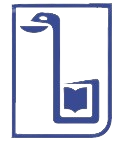 Компетентність викладачівВикладачів характеризують як привітних, компетентних і професіоналів своєї справи, які ефективно використовують новітні технології у навчальному процесі.
Ефективність методів викладанняВикористання різних технік викладання (презентації, відеоматеріали) сприяє кращому засвоєнню матеріалу, що високо оцінюється студентами.
Потреба у практичних заняттяхПопри загальне задоволення, деякі здобувачі висловили побажання щодо збільшення кількості практичних занять. Зокрема, пропонується впровадження практичних завдань на кожній парі, наприклад, аналіз геномів нещодавно відкритих мікроорганізмів.
Відсутність критичних зауваженьЖоден із студентів не вказав на серйозні недоліки у викладанні, що свідчить про високу якість освітнього процесу на кафедрі.
Рекомендація:Для подальшого вдосконалення навчального процесу варто розглянути можливість збільшення кількості практичних завдань у відповідь на запити здобувачів.
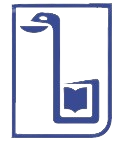 Кафедра загальної та клінічної патологічної фізіології
Дисципліни, що викладають в I семестрі:
Патофізіологія
Позитивні аспекти:Респонденти відзначили високу педагогічну майстерність, здатність до ефективної комунікації, новаторський підхід та дотримання етичних норм викладачами. Ці фактори сприяють якісному освітньому процесу та продуктивній взаємодії між студентами і викладачами.
Негативні моменти:Критичні зауваження були нечисленними. Декілька респондентів звернули увагу на застаріле технічне обладнання та психологічний тиск, проте ці недоліки не носили системного характеру.
Рекомендації кафедри:Всі респонденти (100%) рекомендували кафедру як вибір для опанування вибіркових дисциплін.
Побажання:Більшість опитаних не висловлювали додаткових побажань, проте окремі студенти зазначили необхідність збільшення кількості практичних занять і застосування нових методик викладання.
Опитування містить малу кількість відповідей, тому результати є орієнтовними.
Загальний висновок:Кафедра забезпечує високий рівень викладання, створює сприятливу навчальну атмосферу та використовує ефективні методи навчання. Незначні зауваження щодо оновлення матеріально-технічної бази та розширення практичної складової можуть бути враховані для подальшого вдосконалення освітнього процесу.
Кафедра медичної біології та хімії
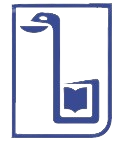 Дисципліни, що викладають в I семестрі:
Медична біологія
Біологічна та біорганічна хімія
Медична хімія
Рекомендації для покращення:
Оптимізувати розподіл навчального навантаження, щоб здобувачі мали більше часу на засвоєння матеріалу.
Збільшити кількість практичних занять, лабораторних робіт та експериментів.
Поліпшити методичні матеріали, зробивши їх більш доступними та зрозумілими.
Переглянути баланс між вимогливістю та підтримкою мотивації здобувачів.
Використовувати сучасні технології у навчальному процесі.
Загалом здобувачі позитивно оцінюють дисципліну та викладачів, однак є потреба у покращенні організації навчального процесу та зменшенні стресового навантаження
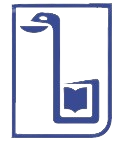 Кафедра медичної біології та хімії
Позитивні аспекти:
Компетентність викладачів – здобувачі відзначають професіоналізм, доступність пояснень, доброзичливість та справедливість викладачів.
Ефективна комунікація – викладачі підтримують здобувачів, допомагають при труднощах, пояснюють матеріал у зрозумілій формі.
Заохочення групи до активності – здобувачі цінують інтерактивність занять та залучення всіх учасників.
Цікавість дисципліни – предмет вважається важливим та корисним, має багато цікавої інформації.
Основні проблеми:
Нестача часу для засвоєння матеріалу – здобувачі скаржаться на надмірне навантаження та швидкий темп курсу.
Високі вимоги та стрес – через часті контрольні, тести та суворе опитування у здобувачів виникає почуття перевантаження, що негативно впливає на мотивацію.
Брак практичних занять – багато здобувачів висловили побажання щодо збільшення кількості практики та експериментів.
Недостатньо зрозумілі методичні матеріали – деякі здобувачі пропонують зробити методичні розробки більш структурованими та доступними.
Організація онлайн-навчання – необхідно розмежувати онлайн та офлайн-групи, оскільки методики викладання для них відрізняються.
Технічне забезпечення – рекомендується використовувати сучасні технології для подачі матеріалу.
Кафедра ортопедичної стоматології та ортодонтії
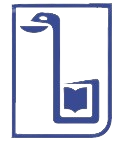 Загалом ніяких негативних моментів не зафіксовано;
Рівень знань та організаційна культура викладача оцінюється високо;
Респонденти підкреслюють практичну направленість дисциплін та можливість опанування практичними навичками
Дисципліни, що викладають в I семестрі:
ВК «Основні технології виготовлення зубних протезів»
ВК «Сучасні технології суцільнолитного протезування»
ВК «Функціональна адаптація зубощелепної системи при ортопедичному лікуванні»
ВК «Основи естетичної стоматології»
ВК «Рентгенологічні методи обстеження в ортодонтії»
ВК «Гнатологічна ортодонтія»
ВК «Мініімплатанти та кістковий анкораж в сучасній ортодонтії»
ВК «Раннє ортодонтичне лікування»
ВК «Сучасні технології застосування незнімної ортодонтичної техніки»
Вк «Планування і ортопедичне лікування як підготовчий етап перед ортогнатичною хірургією та ортопедичним лікуванням»
Кафедра пропедевтики внутрішніх хвороб
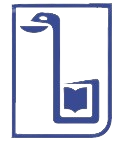 Дисципліни, що викладають в I семестрі:
Пропедевтика внутрішніх хвороб
Внутрішні хвороби
Результати опитування здобувачів відсутні, так як отримана ТІЛЬКИ 1 форма здобувача щодо якості викладання дисциплін на цій кафедрі
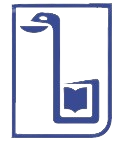 Кафедра суспільних наук
Дисципліни, що викладають в I семестрі:
Українська мова (за професійним спрямуванням)
ВК «Теорія і практика професійної мовної комунікації»
Кількість респондентів - 91
Загалом, викладання дисципліни на високому рівні, а запропоновані покращення можуть зробити навчання ще ефективнішим.
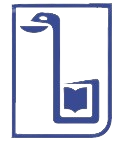 Кафедра суспільних наук
Загальна оцінка викладання
Викладання дисципліни отримало надзвичайно позитивні відгуки.
Здобувачі зазначають високий професіоналізм викладачів, їхню компетентність і доброзичливе ставлення.
Викладачі застосовують ефективні методики, що сприяють засвоєнню матеріалу.
Сильні сторони
Викладачі, отримали численні схвальні відгуки щодо їхнього підходу, пояснень і залучення здобувачів.
Заняття відзначаються сприятливою атмосферою, чесним оцінюванням і цікавою подачею матеріалу.
Дисципліна сприймається як корисна та важлива для професійної діяльності.
Висока мотивація здобувачів завдяки інноваційним методам навчання.
Рекомендації для покращення
Додати більше практичних завдань, які імітують реальні ситуації у професійному середовищі (складання офіційних листів, резюме, презентацій, аналіз документації).
Розширити використання інтерактивних методів навчання для активного залучення здобувачів.
Використовувати матеріали, що відповідають інтересам студентів (новини, тренди, популярні публікації).
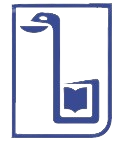 Кафедра терапевтичної та дитячої стоматології
Результати опитування здобувачів
Загальна позитивна оцінка курсуБільшість респондентів оцінили дисципліни як цікаві, насичені та корисні, наголосивши на комфортній атмосфері під час навчання.
Дисципліни, що викладають в I семестрі:
Дитяча терапевтична стоматологія
ВК «Сучасне матеріалознавство в терапевтичній стоматології»
ВК «Сучасні особливості препарування каріозних порожнин і кореневих каналів зубів»
ВК «Основи естетичної реставрації зубів»
ВК «Професійна гігієна порожнини рота, сучасні методи ремінералізуючої терапії»
ВК «Використання PRP терапії в комплексному лікуванні пародонтита»
ВК «Сучасні методи лікування карієсу зубів та пломбувальні матеріали в клініці дитячої стоматології»
ВК «Особливості професійної гігієни порожнини рота у дітей»
ВК «Особливості пломбування та реставрації в практиці дитячої стоматології»
ВК «Основи клініко-лабораторної діагностики стоматологічних захворювань»
ВК «Прояви в порожнині  рота при спеціфічних інфекціях та самотичних захворювань у дітей»
Кількість респондентів - 141
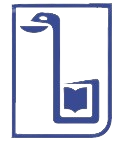 Кафедра терапевтичної та дитячої стоматології
Потреба у збільшенні практичної складовоїНайчастіше здобувачі висловлювали побажання щодо збільшення практичних занять, зокрема:
Більше роботи на фантомах та у стоматологічному кабінеті.
Ознайомлення студентів з інструментами та технікою безпосередньо в кабінеті стоматолога.
Забезпечення актуальною навчальною літературоюОкремі респонденти звернули увагу на потребу в оновлених підручниках і методичних матеріалах.
Відсутність системних недоліківЗагалом дисципліна отримала позитивні відгуки, а зауваження стосувалися лише окремих аспектів організації навчального процесу.
Рекомендації для покращення курсу
Збільшити кількість практичних занять, особливо з використанням фантомів і симуляційних методик.
Забезпечити доступ до фантомного класу для відпрацювання навичок.
Оновити навчальні матеріали та методичні посібники.
Продовжити збереження сприятливої атмосфери викладання, що мотивує студентів.
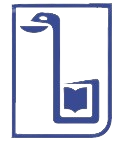 Кафедра загальної та клінічної фармакології та фармакогнозії
Дисципліни, що викладають :
Фармакологія
ВК «Клінічна фармакологія»
ВК «Фармакогенетика та персоніфікована терапія»
 100% здобувачів  зазначили, що їхній теоретичний рівень підготовки підвищився після проходження дисципліни.
84% респондентів визнали покращення практичних навичок.
84%  здобувачів рекомендували б кафедру іншим.
Дисципліни, що викладають в I семестрі:
Фармакологія
Опитування містить малу кількість відповідей, тому результати є орієнтовними.
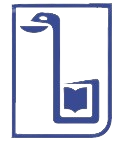 Кафедра загальної та клінічної фармакології та фармакогнозії
Основними факторами, що вплинули на позитивну оцінку кафедри, стали педагогічна майстерність викладачів (69% відповідей), яка включала ефективне передавання знань та використання різних методик навчання. Залученість здобувачів та їхня мотивація до навчання згадувалася в 12% відповідей, що свідчить про важливість активного залучення здобувачів освіти. Комунікаційні навички викладачів, їхня здатність налагоджувати ефективний діалог, а також етичні стандарти та повага до здобувачів разом набрали 19%, що підкреслює значення дружньої та професійної атмосфери під час навчального процесу.

Більше половини здобувачів не мали негативного досвіду з кафедрою. Найбільш поширені зауваження стосуються методики викладання та психологічного клімату, проте вони не є домінуючими проблемами.
Кількість респондентів -32
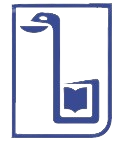 Кафедра філософії, біоетики та іноземних мов
Дисципліни, що викладають в I семестрі:
Філософія з академічною доброчесністю 
Іноземна мова (англійська мова) 
Латинська мова 
ВК «Англійська мова (за професійним спрямуванням)»
ВК «Медична термінологія»
ЗАГАЛЬНИЙ ВИСНОВОК:
	Здобувачі дуже задоволені якістю викладання, цікавістю дисциплін і атмосферою на кафедрі. Викладачі отримали численні подяки за професіоналізм і мотивацію. Разом з тим, збільшення часу на вивчення дисциплін і впровадження більш інтерактивних методів навчання допоможе ще більше покращити ефективність освітнього процесу..
Кафедра філософії, біоетики та іноземних мов
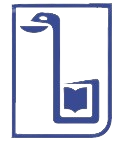 ПОЗИТИВНІ АСПЕКТИ:
Здобувачі вдячні за інформативність і захопливість занять, високу якість викладання та професійний підхід викладачів.
Дисципліни розширюють кругозір, сприяють розвитку мислення та практичних навичок. 
Учасники анкетування позитивно оцінюють дискусії, інтерактивні завдання та практичні кейси, які допомагають краще засвоїти матеріал.

ПРОПОЗИЦІЇ ЩОДО ВДОСКОНАЛЕННЯ:
Збільшення інтерактивності: використання дискусій, дебатів, відео та рольових ігор для підвищення залученості здобувачів.
Модернізація матеріалів: додавання сучасних мультимедійних засобів, структурованих презентацій і прикладів, які допомагають здобувачам краще запам’ятовувати матеріал.
Кафедра хірургічної стоматології
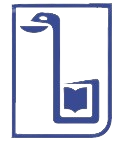 Дисципліни, що викладають в I семестрі:
Дитяча хірургічна стоматологія
Симуляційна стоматологія: хірургічна стоматологія
ВК «Сучасні місцеві анестетики, що використовуються в стоматології»
ВК «Актуальні питання малоінвазивних хірургічних технологій при лікуванні стоматологічних захворювань»
ВК «Цифрові технології в дентальній імплантології (CAD CAM)»
ВК «Дентальні імплантаційні системи. Особливості використання та маркетинг»
Хірургічна стоматологія
Позитивні аспекти:Респонденти відзначили високу педагогічну майстерність, здатність до ефективної комунікації, новаторський підхід та дотримання етичних норм викладачами. Ці фактори сприяють якісному освітньому процесу та продуктивній взаємодії між студентами і викладачами.
Негативні моменти:Критичні зауваження були нечисленними. Рекомендації кафедри:Всі респонденти рекомендували кафедру як вибір для опанування вибіркових дисциплін.
Побажання:Більшість опитаних не висловлювали додаткових побажань, проте окремі студенти зазначили необхідність збільшення кількості практичних занять і застосування нових методик викладання.
Опитування містить малу кількість відповідей, тому результати є орієнтовними.
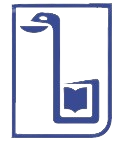 Проблеми та зауваження, що найчастіше називали здобувачі
недостатня кількість годин для проведення практичних занять;
обмежений доступ для роботи з пацієнтами у клініці;
старі джерела інформації для підготування до занять, невідповідність сучасним медичним протоколам;
поодинокі порушення організаційної культури викладача.

Зауваження мали несистемний характер та застосовувались переважно на теоретичних кафедрах